7. SINIF 1. ÜNİTE
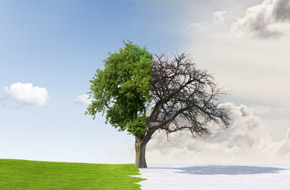 Melek ve Ahiret İnancı
2. MELEKLER VE ÖZELLİKLERİ
Kazanım : 7.1.2. Melekler özellikleri ve görevlerine göre sınıflandırır.
Melek gibi insan
Melek yüzlü insan
Melek gibi
Verilen cümlelerde verilmek istenilen  mesajlar nelerdir?
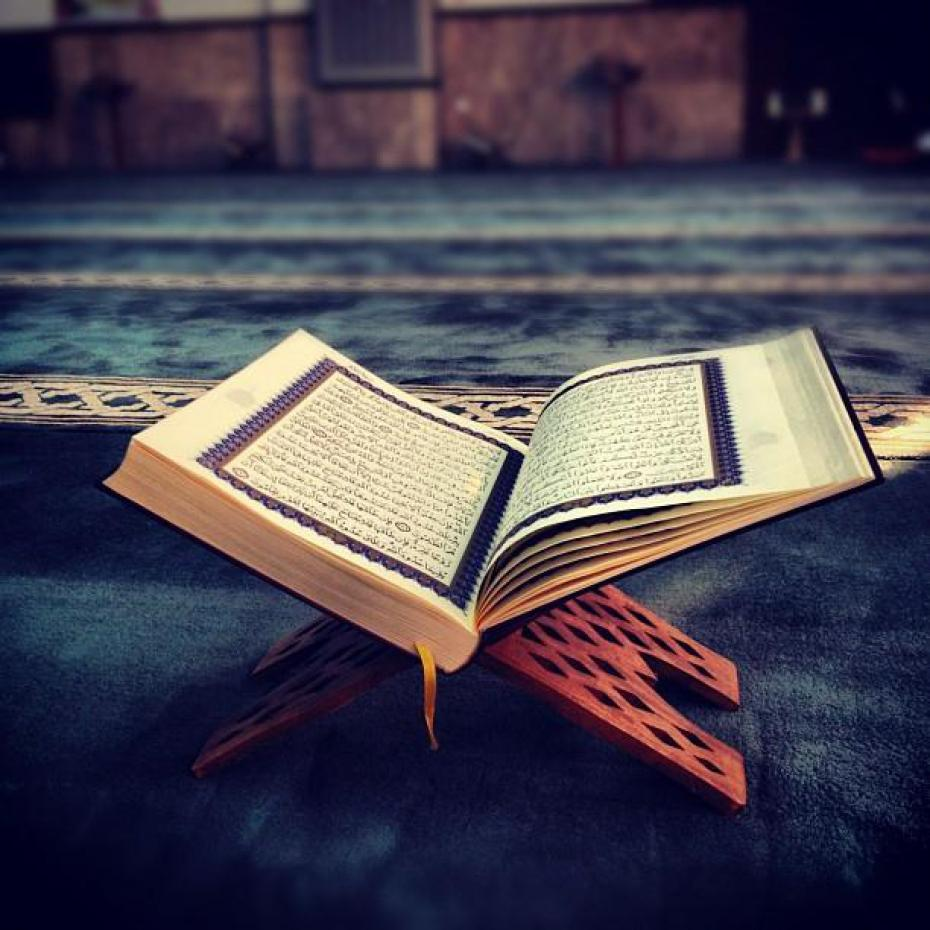 “Peygamber, Rabbinden kendisine indirilene iman etti, mü’minler de (iman ettiler). Her biri; Allah’a, meleklerine, kitaplarına ve peygamberlerine iman ettiler ve şöyle dediler: ‘Onun peygamberlerinden hiçbirini (diğerinden) ayırt etmeyiz.’ ...”
Bakara suresi, 285. ayet
Ayete göre imanın şartları nelerdir?
Parçaya göre işaretleyelim
Allah’ın (c.c.) haber verdiği varlıklardan olan melekler duyu organlarıyla algılanamazlar. Ancak Müslümanlar onların varlığını kabul eder. Çünkü bu nuranî ve ruhanî varlıklara inanmak imanın altı şartından biridir. Kur’an-ı Kerim’deki pek çok ayette meleklerin varlığından ve özelliklerinden bahsedilir. Allah (c.c.), gözlerimizi melekleri görecek yetenekte yaratmamış fakat onlara iman edilmesini emretmiştir. Sayısını yalnız Allah’ın (c.c.) bildiği meleklerin bazılarının isim ve görevleri Kur’an-ı Kerim’de ve hadislerde geçmektedir. Bunların en çok bilineni dört büyük melektir.
X
1. Melekleri gözümüzle görebiliriz.
✔
2. Kutsal Kitabımıza göre meleklere inanmalıyız.
✔
X
✔
3. Gözlerimiz melekleri görecek yetenekte değildir.
X
4. Bazı meleklerin özel isimleri ve görevleri vardır.
✔
X
X
5. Meleklerin sayısını bilebilir.
✔
6. İsimleri en çok bilinen melekler 
dört büyük melektir.
X
✔
Dört büyük melek ve görevleri
MİKAİL
İSRAFİL
AZRAİL
CEBRAİL
Tabiat olaylarını ve rızıkları yönetmekle görevlidir. 
(bk. İbn Ebu Şeybe, Musannef, Zühd, 47.)
Sûra üflemekle görevlidir. 
(bk. Müslim, Salâtu’l Müsafirin, 200.)
Canlıların ruhunu almakla görevli melektir. 
(bk. Secde suresi, 11. ayet.)
Allah (c.c.) tarafından vahiy getirmekle görevlidir. 
(bk. Nahl suresi, 102. ayet.)
Diğer bazı melekler
Öldükten sonra kabirde insanları sorgulamakla görevli meleklerdir.
Münker ve Nekir
İnsanın sağında ve solunda bulunan meleklerdir. Sağdaki melek, iyi davranışları, soldaki melek ise kötü davranışları kaydetmekle görevlidir
Kiramen Kâtibin
Münker ve Nekir
AZRAİL
Öldükten sonra kabirde insanları sorgulamakla 
görevli meleklerdir.
CEBRAİL
Kiramen Kâtibin
İnsanın sağında ve solunda bulunan meleklerdir.
MİKAİL
MİKAİL
Tabiat olaylarını ve rızıkları yönetmekle görevlidir.
İSRAFİL
Münker ve Nekir
AZRAİL
Canlıların ruhunu almakla görevli melektir.
CEBRAİL
Allah (c.c.) tarafından vahiy getirmekle görevlidir.
Kiramen Kâtibin
Kıyamet gününde Sûra üflemekle görevlidir.
İSRAFİL
Özel isimli melekleri görevleriyle eşleştirelim
Bir Ayet
«Halbuki yanı başınızda sizi her an takip eden melekler var. Onlar yaptığınız her şeyi bilen ve kayda geçiren çok değerli meleklerdir.»
İnfitar Suresi, 10-12 ayetleri
Ayette hangi meleklerden bahsedilmektedir?
Ayete göre meleklerin insan davranışları üzerinde etkisi nelerdir?
Düzeltelim
EKLEM
RAZALİ
LLAAH
ALLAH
AZRAİL
MELEK
BECRALİ
RALİİS
KAİLMİ
CEBRAİL
MİKAİL
İSRAFİL
Meleklerin Özellikleri
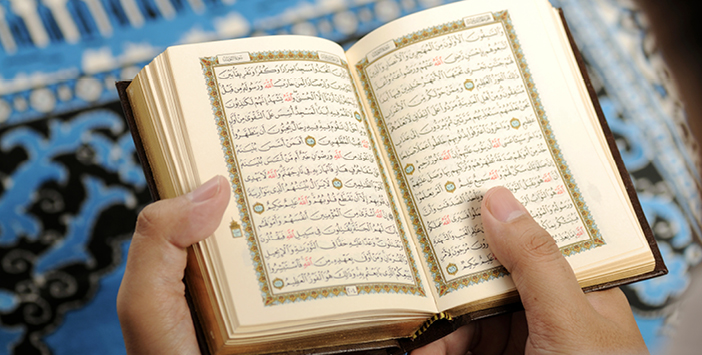 «Allah’ın kendilerine buyurduğuna karşı gelmeyen ve kendilerine emredileni yerine getiren melekler vardır.»
Tahrîm suresi, 6. ayet.
Ayete göre meleklerin ne gibi özellikleri vardır?
Meleklerin Özellikleri
Melekler gözle görülmezler.
Melekler nurdan yaratılmışlardır.  
Meleklerin yeme, içme, uyuma, dinlenme gibi ihtiyaçları yoktur.
Meleklerin erkeklik ve dişilik gibi cinsiyet özelliği yoktur.
Melekler farklı şekillere bürünebilme özelliği olan varlıklardır.
Melekler irade sahibi değildirler.
Sürekli olarak Allah’a (c.c.) itaat ve ibadet halindedirler.
Verilen ifadelerinde meleklerin özeliklerin bulalım
✔
Sürekli Allah’a ibadet ederler.
X
İbadet edenleri olduğu gibi etmeyenler de vardır.
X
Bilinçli ve irade sahibi varlıklardır.
✔
İrade ve bilinçleri yoktur.
X
Nurdan yaratılmışlardır.
Geleceği bilirler.
✔
Erkeklik ve dişilik gibi cinsiyet özelliği yoktur.
✔
Ateşten yaratılmışlardır
X
✔
Sürekli olarak Allah’a (c.c.) itaat ve ibadet halindedirler.
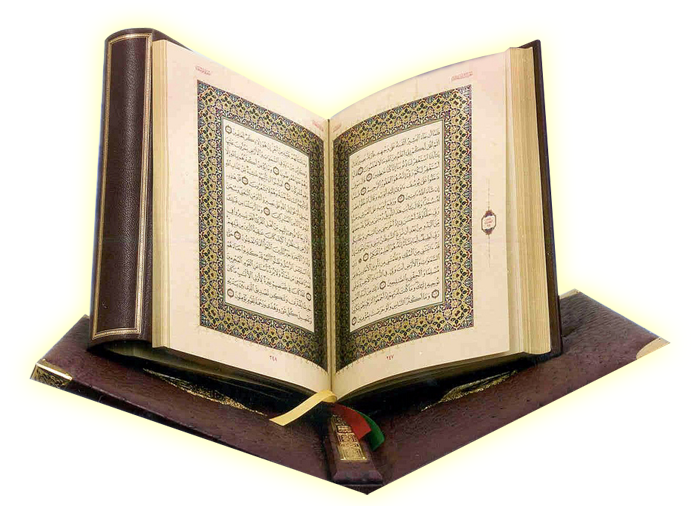 Meleklerle birlikte cinlerin varlığı ve bazı özellikleri Kur’an-ı Kerim’de ve hadislerde açıklanır. Kur’an’daki surelerden birinin adı Cin suresidir.
Kur’an-ı Kerim’den Cin Suresini bulalım.
http://kuran.diyanet.gov.tr/mushaf
Cinlerin Özellikleri
Cinler bilinçli ve irade sahibi varlıklardır. 
Onların yaratılış amacı da tıpkı insanlar gibi Allah’a (c.c.) kulluk etmektir. 
Cinlerin de inananları ve inkâr edenleri vardır. 
Ateşten yaratılmışlardır. 
Geleceği ve gaybı bilemezler. 
Hz. Peygamberden Kur’an dinleyerek ona iman edenleri vardır.
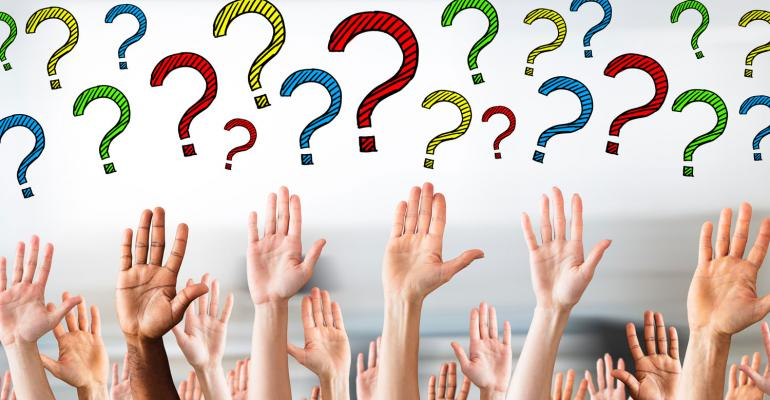 Verilen özelliklere göre meleklerle cinler arasından farklar nelerdir?
Melekler ve Cinler
Cinler
Melekler
İbadet edenleri olduğu gibi etmeyenler de vardır.
Sürekli Allah’a ibadet ederler.
Cinler bilinçli ve irade sahibi varlıklardır.
İradeleri ve bilinçleri yoktur.
Ateşten yaratılmışlardır
Melekler nurdan yaratılmışlardır.
Cinler bilinçli ve irade sahibi varlıklardır.
Ateşten yaratılmışlardır
Melekler nurdan yaratılmışlardır.
Sürekli Allah’a ibadet ederler.
İbadet edenleri olduğu gibi etmeyenler de vardır.
İradeleri ve bilinçleri yoktur.
Düşünelim ve bulalım
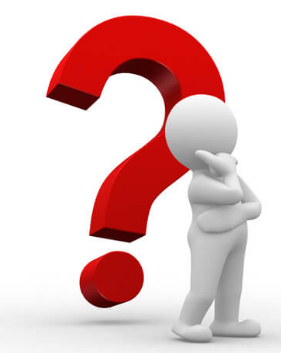 Meleklerin davranış ve düşüncelerimiz üzerinde ne gibi etkisi vardır?
Meleklere inanan insanın davranışları nasıl olmalı?
Devamını bulalım
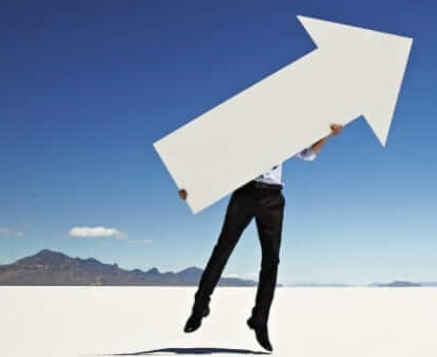 Meleklere inanan bir Müslüman daima melekelerin yanında olduğunu düşünür ………
Devamını bulalım
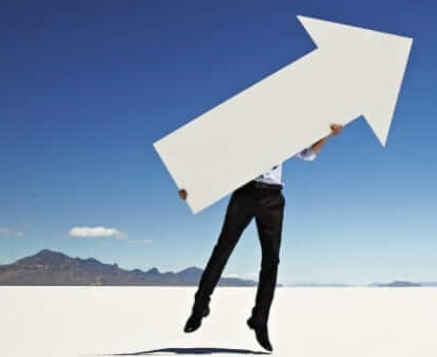 Meleklere inanan bir Müslüman daima melekelerin yanında olduğunu düşünür ve yapacağı davranışları ona göre seçer. İnsan tek başına kaldığı zaman kötü şeyler düşünür, Ancak meleklerin onu gördüğünü düşündüğünde bu davranışı yapmaktan vazgeçer
Yüce Allah’a ve meleklerine iman eden insanlar her an izlendiklerini bilirler ve yalnız olsalar bile günah işlememeye gayret ederler. İşledikleri hayırlı, güzel işlerin ve kötü davranışların melekler tarafından amel defterine kaydedildiğini bildiklerinden yaşantılarını güzelleştirmeye özen gösterirler. İçlerine doğan güzel duygu ve düşüncelerin melekler tarafından fısıldandığını hissederler.
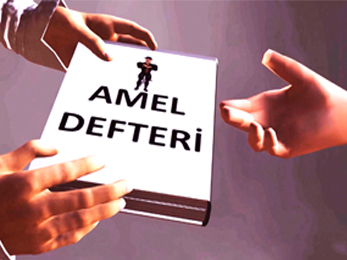 Bir hadis bir yorum
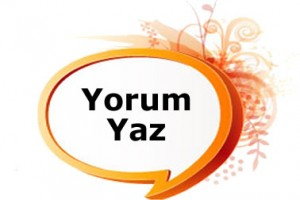 “Şeytan da melek de insanoğluna sokularak onun kalbine birtakım şeyler atarlar. Şeytanın işi kötülüğe çağırmak, sonu fena ve zararlı olan şeylere teşvik etmek ve hakkı yalanlamak, haktan uzaklaştırmaktır. Meleğin işi hayra, iyiliğe çağırmak ve kötülükten uzaklaştırmaktır.”
Hz. Muhammed (sav)
Hadise göre meleklerin insan davranışları üzerinde nasıl bir etkisi vardır?
Meleklere inanan insan
Boşlukları uygun bir şekilde tamamlayalım
Her an izlendiklerini bilirler ve yalnız olsalar bile günah ……………
İşledikleri hayırlı ve güzel işlerin melekler tarafından amel defterine kaydedildiğini bildiklerinden ………….
Allah’ın (c.c.) yarattığı varlıkların sadece ………………………….. olmadığını bilir.
Meleklere inanan insan
Her an izlendiklerini bilirler ve yalnız olsalar bile günah işlememeye gayret ederler.
İşledikleri hayırlı ve güzel işlerin melekler tarafından amel defterine kaydedildiğini bildiklerinden yaşantılarını güzelleştirmeye özen gösterirler.
Allah’ın (c.c.) yarattığı varlıkların sadece duyular alemindekilerle sınırlı olmadığını bilir.
Değerlendirme
1. TEST SORULARI
2. DOĞRU YANLIŞ
1. Meleklerle ilgili aşağıdakilerden hangisi yanlıştır?
A
İnsanların iyiliğini isterler.
X
X
B
Nurdan yaratılmış ve görünmez varlıklardır.
✔
C
İrade ve bilinç sahibi varlıklardır.
D
Sürekli Allah’a ibadet ve itaat ederler.
X
Meleklere inanmanın  insan davranış ve düşünceleri üzerine bazı olumlu etkileri vardır. 
2. Aşağıdakilerden hangisi bu etkilere örnek verilmez?
Yalnız olsa bile günah işlememeye gayret eder.
A
X
Allah’ın (c.c.) yarattığı varlıkların sadece duyular alemiyle sınırlı olduğunu söyler.
B
✔
C
X
Yaptığı her şeyin kayıt altına alındığının bilincinde olur.
D
Meleklerin kendisine yardımcı ve dost olduğu bilir.
X
3. Nurdan yaratılmış olan ve gözle görülmeyen varlıklara ne denir?
A
Kiramen Katibin
X
B
Şeytan
X
C
X
Cin
Melek
D
✔
«Halbuki yanı başınızda sizi her an takip eden melekler var. Onlar yaptığınız her şeyi bilen ve kayda geçiren çok değerli meleklerdir.»
İnfitar Suresi, 10-12 ayetleri
4. Ayette söz edilen meleklerin özel isimi aşağıdakilerden hangisidir?
A
Azrail
X
B
Cebrail
X
D
✔
Kiramen Katibin
C
X
Münker-Nekir
Cinlerle ilgili aşağıdaki bilgilerden hangisi yanlıştır?
ateşten yaratılmış görünmez varlıklardır.
A
X
B
Geleceği bilirler.
✔
Sürekli Allah’a ibadet eder, ve iyilik yaparlar.
C
X
D
İradeleri vardır. Seçim yapabilirler.
X
Doğru cevabı tıklayınız
2. DOĞRU YANLIŞ
✔
1. İmanın şartlarından biri de meleklere imandır.
X
✔
X
2. Cinler geleceği ve gaybı bilirler.
3. Kur’an-ı Kerim’de Cin Suresi vardır.
✔
X
✔
X
4. Cinlerin irade ve bilinçleri olmadığı için iyi ve kötüyü 
seçemezler.
5. Melekler daima hayır/iyi işler yaparlar .
X
✔
6. Melekler nurdan, cinler ateşten yaratılmışlardır.
✔
X